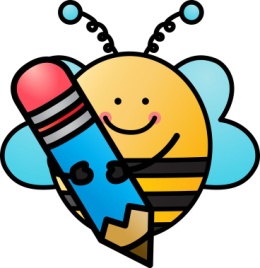 ضع ما يدل على رمز الرقم بالخامات التي لديك
5
4
3
2
1
10
9
8
7
6
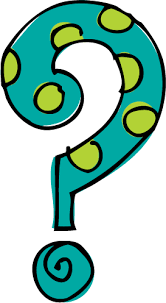 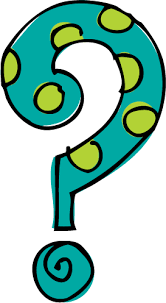 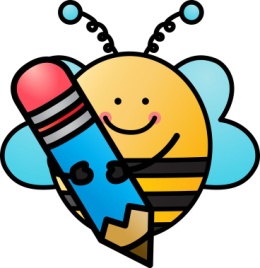 ضع ما يدل على رمز الرقم بالخامات التي لديك
15
14
13
12
11
20
19
18
17
16
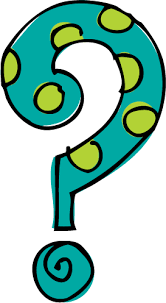 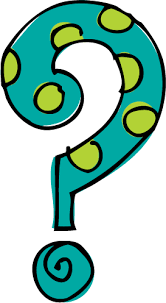